Budget
Total Project Cost: 				$30,450
Library In-kind Contribution		     2,600
Pledge from Cascade President/DOI       5,000
Total request from GIF			$22,850.
Initial Budget Request
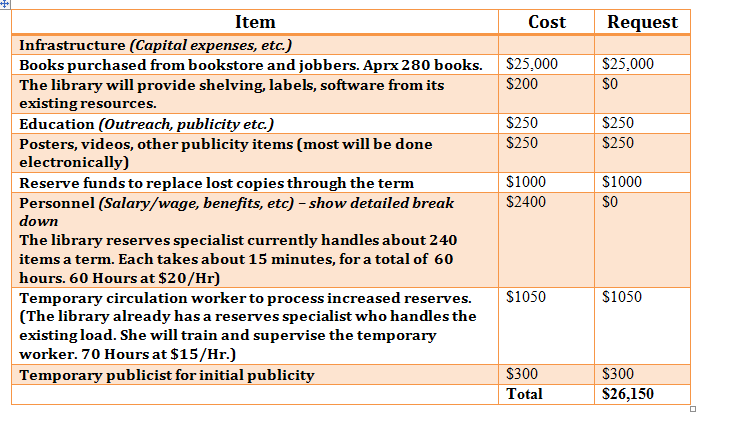 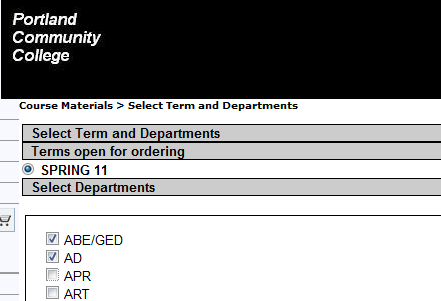 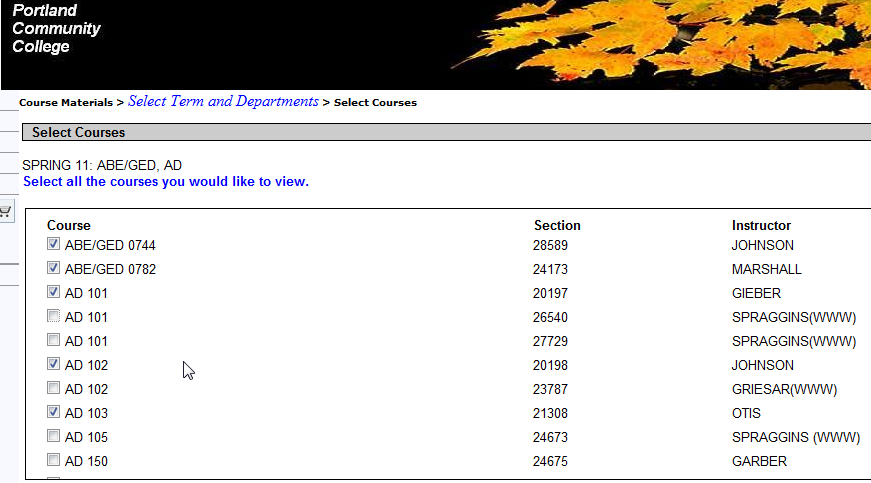 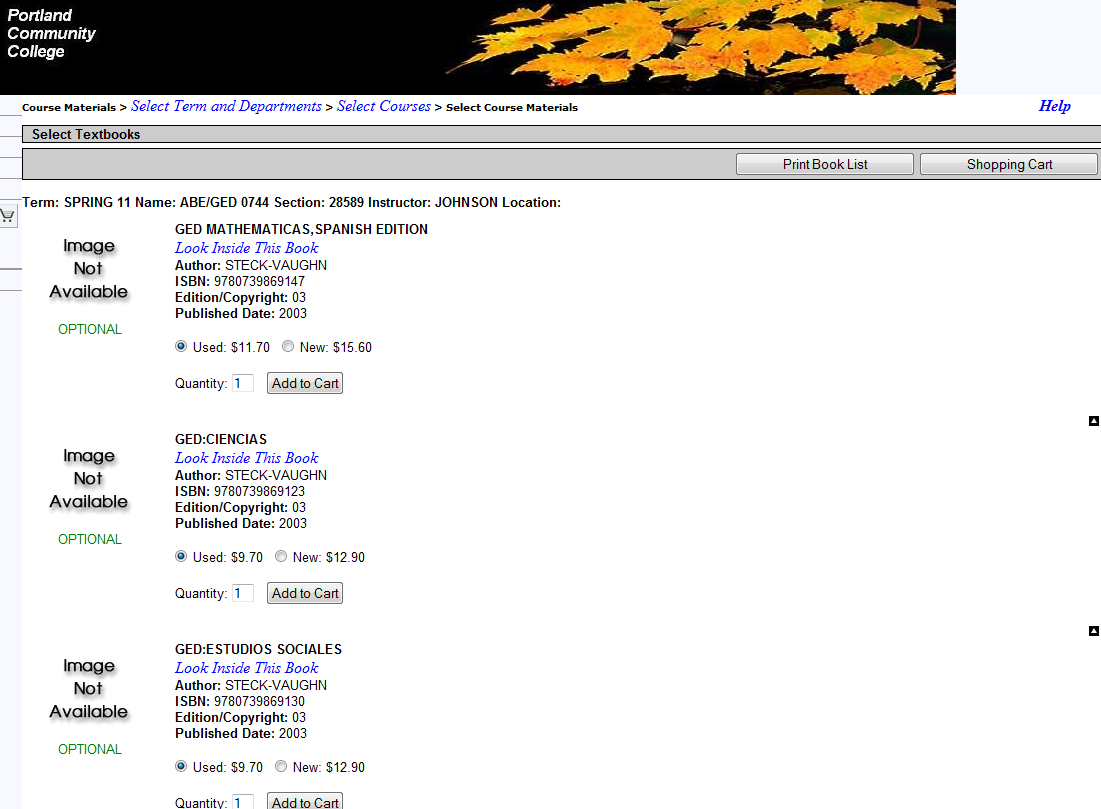 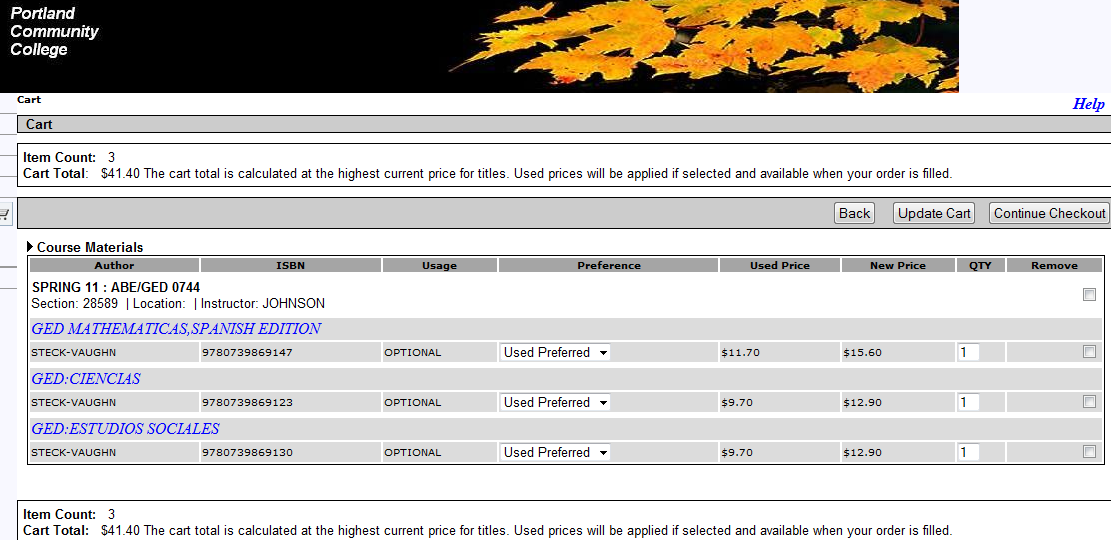 2-Hour Reserves Use, Sept
2-Hour Reserves Use, October
2-Hour Reserves, November
2-Hour Reserves, Dec
2-Hour Reserves, Fall Quarter
Circulation per Title- Grant texts only
“Sustainable” use, adjusted for errors
All Reserve Use at all Campuses rose
E-Books that were Required Texts
Lessons learned in Purchasing
85% of titles were known by the bookstore by the federal deadline of June.
Money was difficult to track and transfer from ASPCC to Library to Bookstore.
Poor communication led to overspending by about $1400
Underestimated time to process- let acquisitions do it next time.
Physical Processing
Hard to plan workflows- be flexible
Start as early as possible
Bookstore schedule and workflow doesn’t always jibe with library schedule and workflow
Library errors complicated bookstore staff’s life
Bookstore errors complicated library staff’s life
Finding temporary labor with reserves processing skills could be a problem
Things Learned the Hard Way
Start as early as possible
Keep everyone informed (silos came into play)
Have acquisitions done by acquisitions
Define exclusions beforehand
DEFINE SUCCESS BEFOREHAND
Success or Failure?